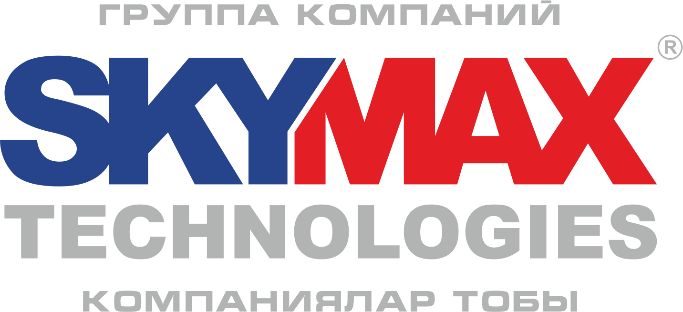 Система грозопеленгации LINET nowcast
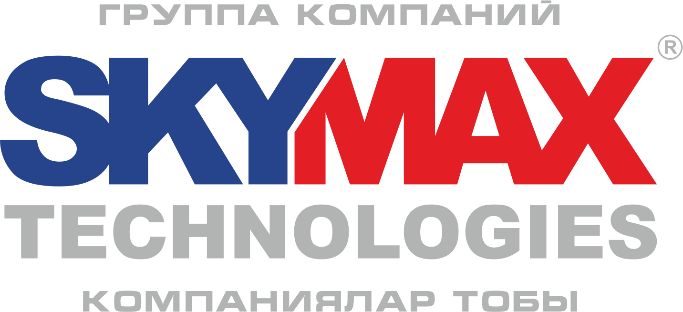 Мы обеспечиваем максимально надежное принятие решений по операциям и планированию, связанным с грозовой активностью, предоставляя Вам достоверные и полные данные о молниях в реальном времени. 
Сделано и спроектировано в Германии, совместно с ГК SKYMAX TECHNOLOGIES (РК)
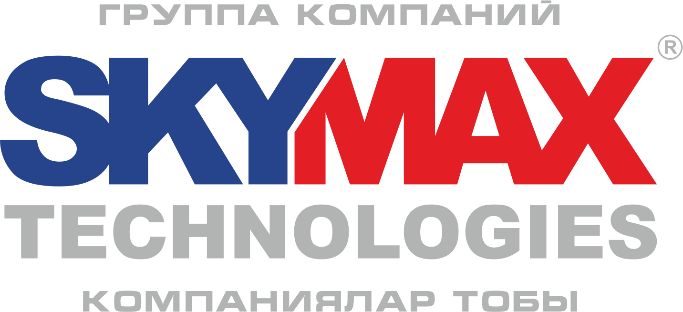 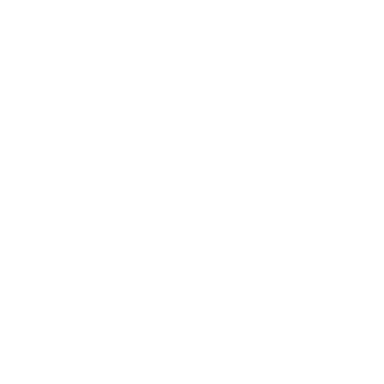 Что мы можем предложить Вам:
сверхточное обнаружение молний и данные грозовой активности
научно доказанная достоверность, скорость и надежность
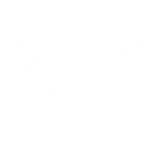 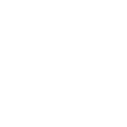 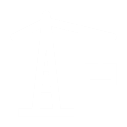 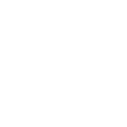 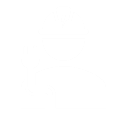 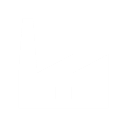 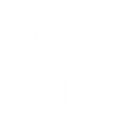 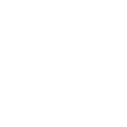 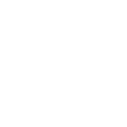 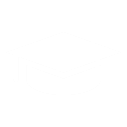 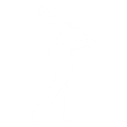 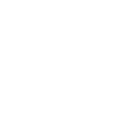 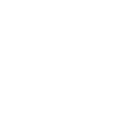 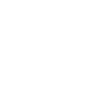 Краткая информация о компаниях
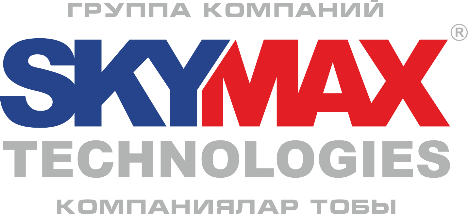 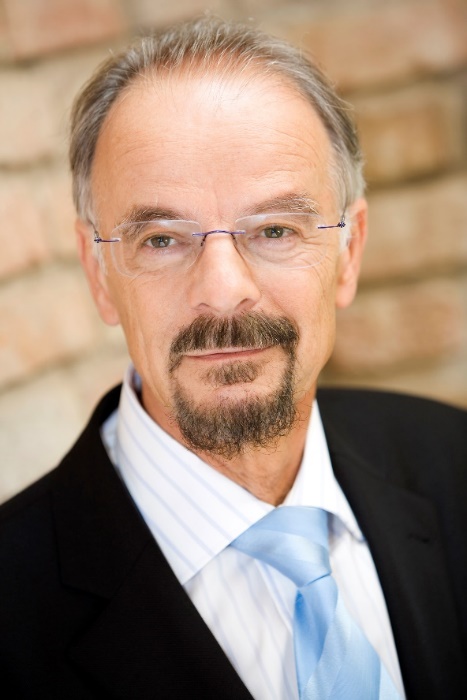 NOWCAST GmbH основана в 2002 году, 100% дочерняя компания UBIMET с 2017 года
Исследования и разработки начались в 1988 году в Университете Людвига Максимилиана в Мюнхене.
Постоянное международное научное сотрудничество и исследования
Запатентованный 3D-алгоритм определения местоположения и конструкция антенны
Более 600 активных высокоточных датчиков молнии установлены по всему миру.

SKYMAX TECHNOLOGIES создана в 2002 году. В 2012 преобразована в холдинг «Группа компаний SKYMAX TECHNOLOGIES» с пятью дочерними компаниями, работающими в различных направлениях
Лидер в сфере системной интеграции на рынке Казахстана,стран Центральной Азии, Прибалтики и Кавказа
Реализация проектов «под ключ»
Наличие склада запасных частей на поставляемое оборудование
Наличие сертификатов и лицензий для проведения работ по монтажу и обслуживанию оборудования
Сервисная и техническая поддержка, консалтинг и обучение персонала после завершения монтажных работ
Основатель nowcast’s LINET:
Проф. Ханс-Дитер Бетц
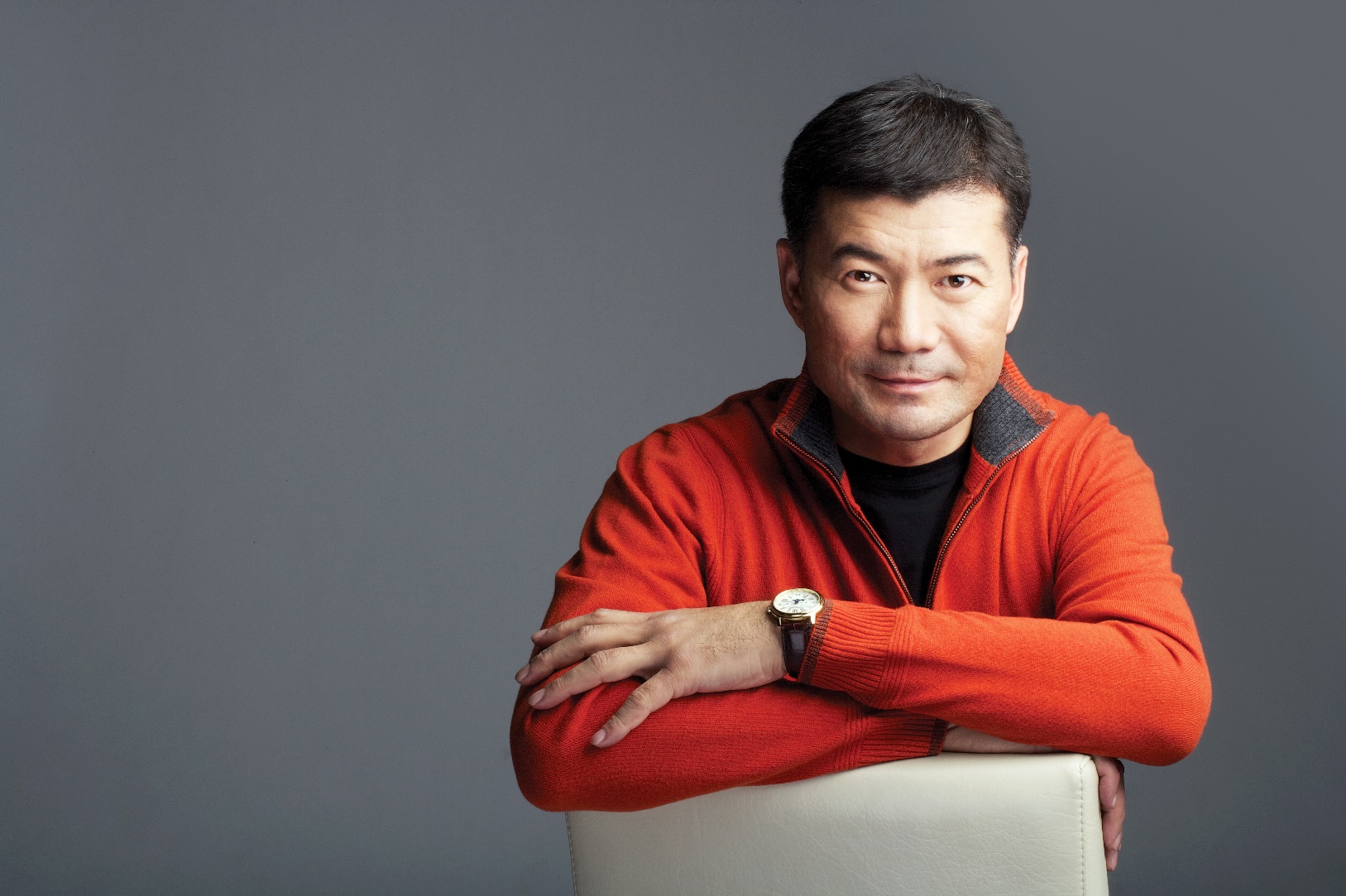 Основатель 
SKYMAX TECHNOLOGIES:
Ерик Шортанбаев
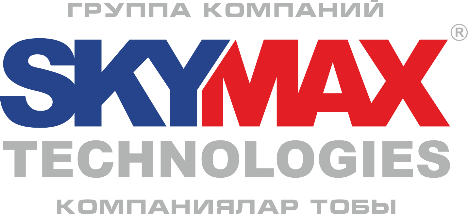 Конечные Пользователи/Заказчики по всему миру:
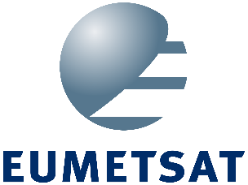 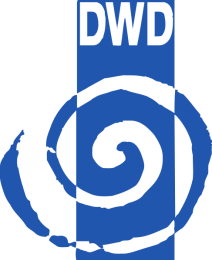 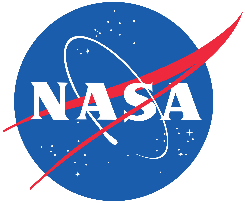 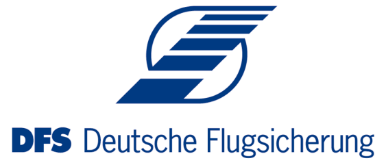 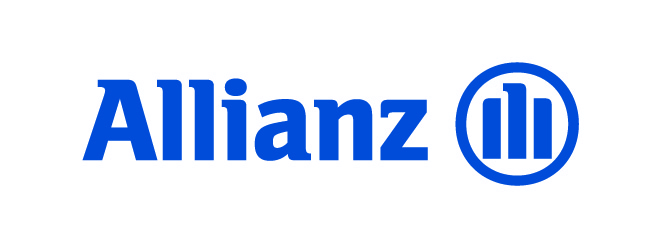 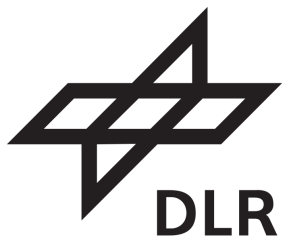 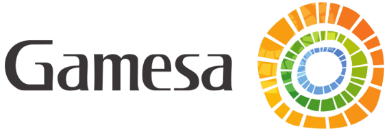 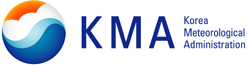 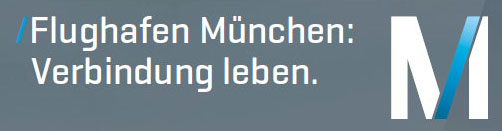 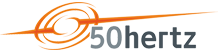 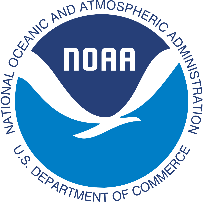 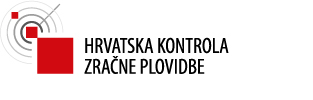 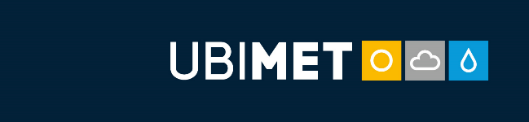 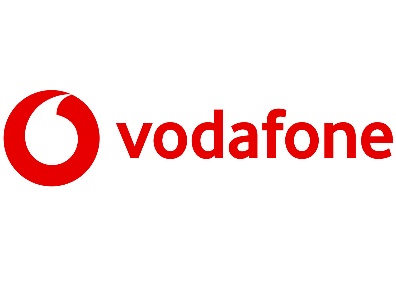 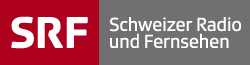 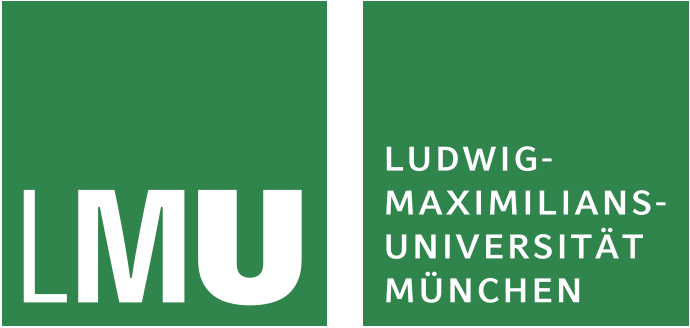 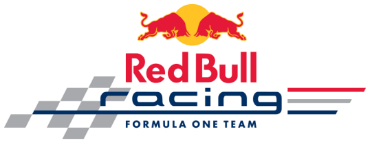 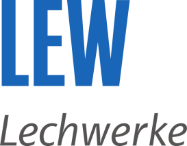 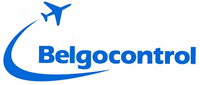 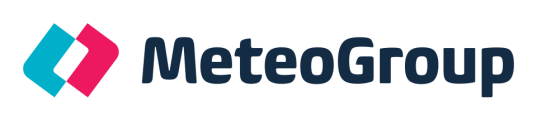 Почему Данные о грозах от nowcast и SKYMAX TECHNOLOGIES?
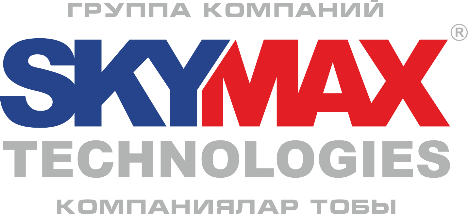 Высокая чувствительность и точность
3D Обнаружение гроз и молний: ОБЛАКО-ОБЛАКО и ОБЛАКО-ЗЕМЛЯ, включая высоты для всей области
Надежный краткосрочный прогноз и штормовое предупреждение за 60 минут до возникновения грозовых явлений 
Отличная визуализация с представлением данных LINET
Настройка: интеграция сторонних данных, например, спутники, радары.
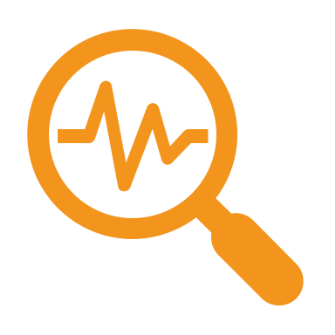 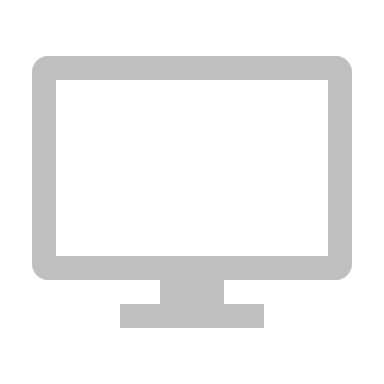 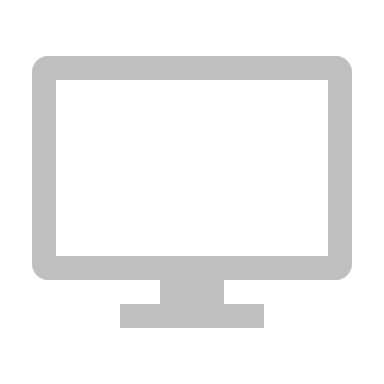 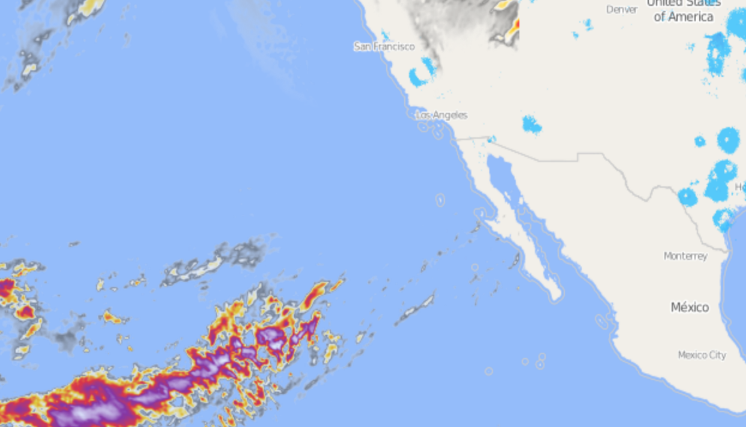 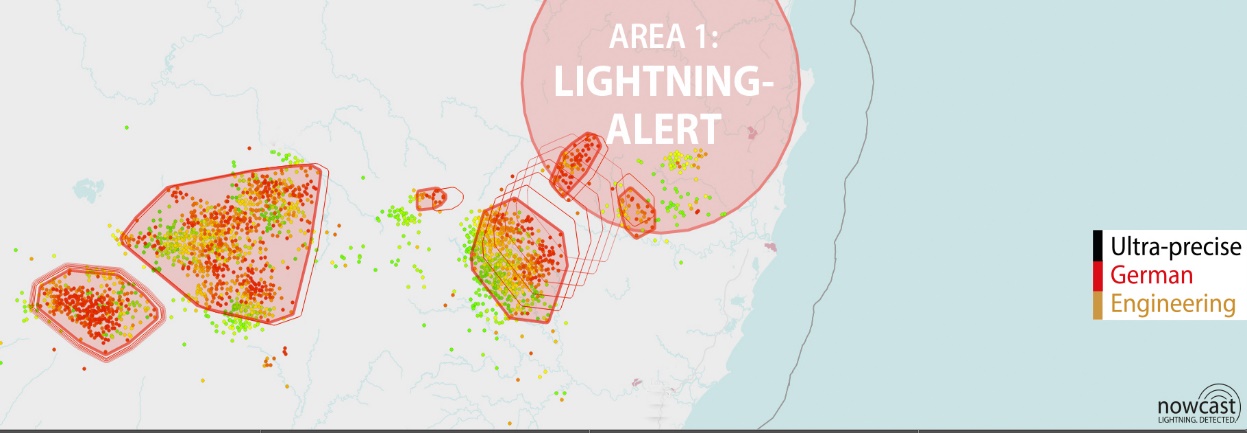 Как мы это делаем ...
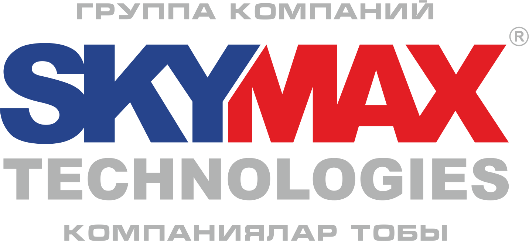 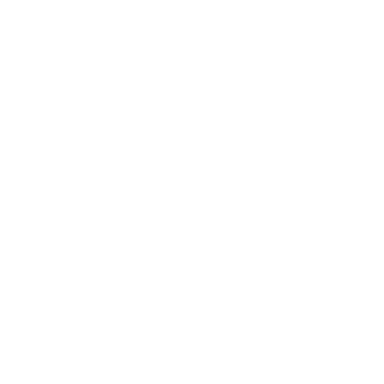 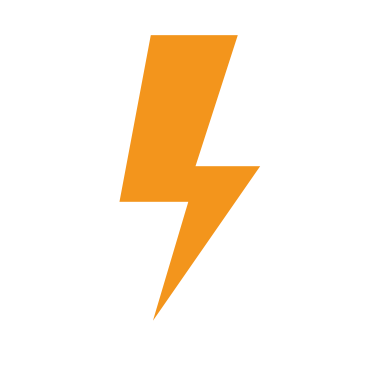 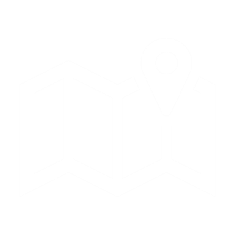 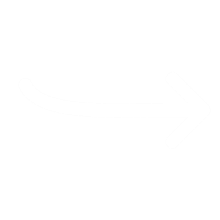 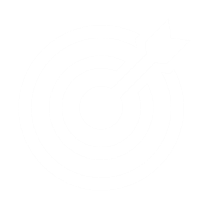 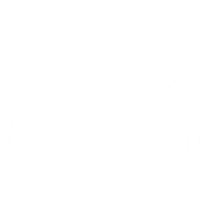 Точное обнаружение: электромагнитное излучение молнии
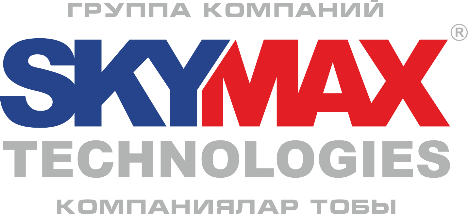 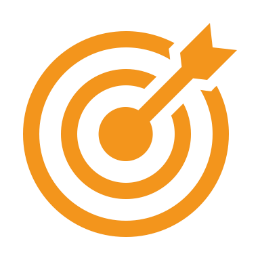 Точное обнаружение: электромагнитное излучение молнии
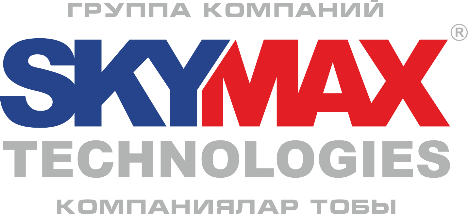 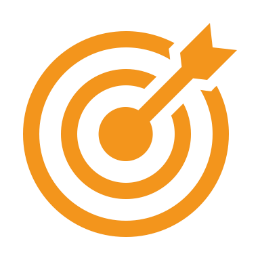 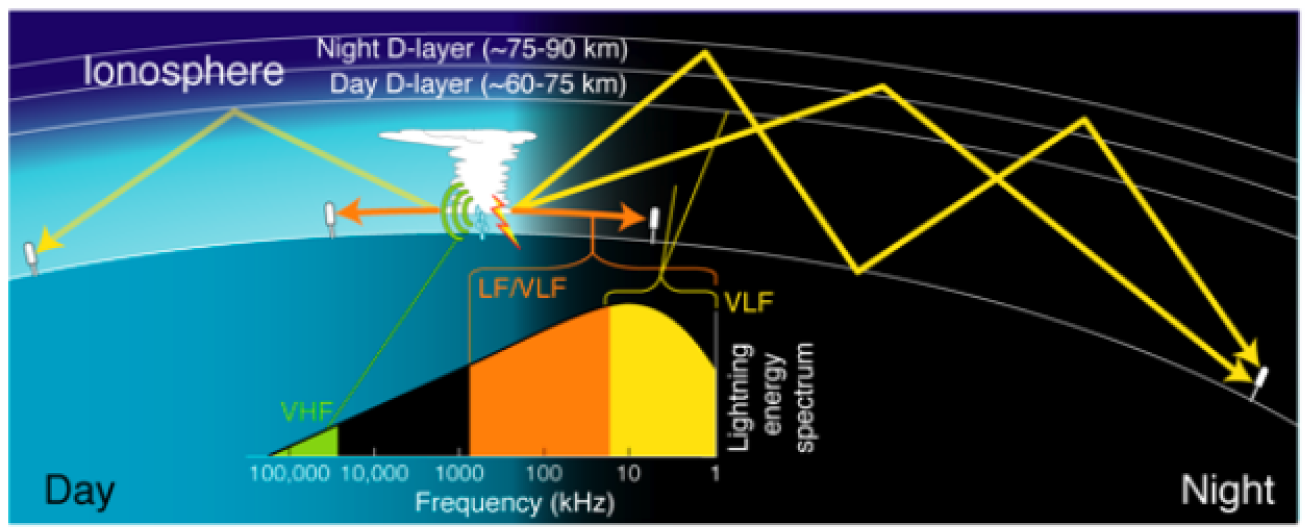 Запатентованное VLF-обнаружение молний ОБЛАКО-ОБЛАКО
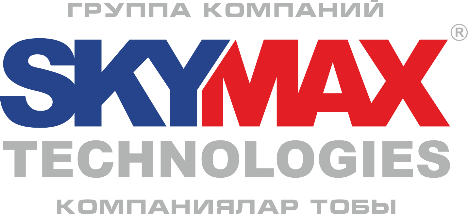 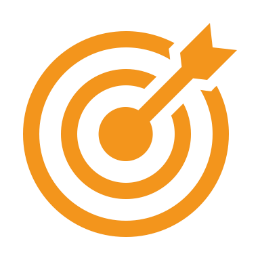 Эффективное 3D-обнаружение молний ОБЛАКО-ОБЛАКО предоставляет следующую информацию:
Жизненный цикл грозовых ячеек
Развитие грозовых ячеек
Суровая погода 
Вероятность возникновения
града
сильного ветра
сильных осадков
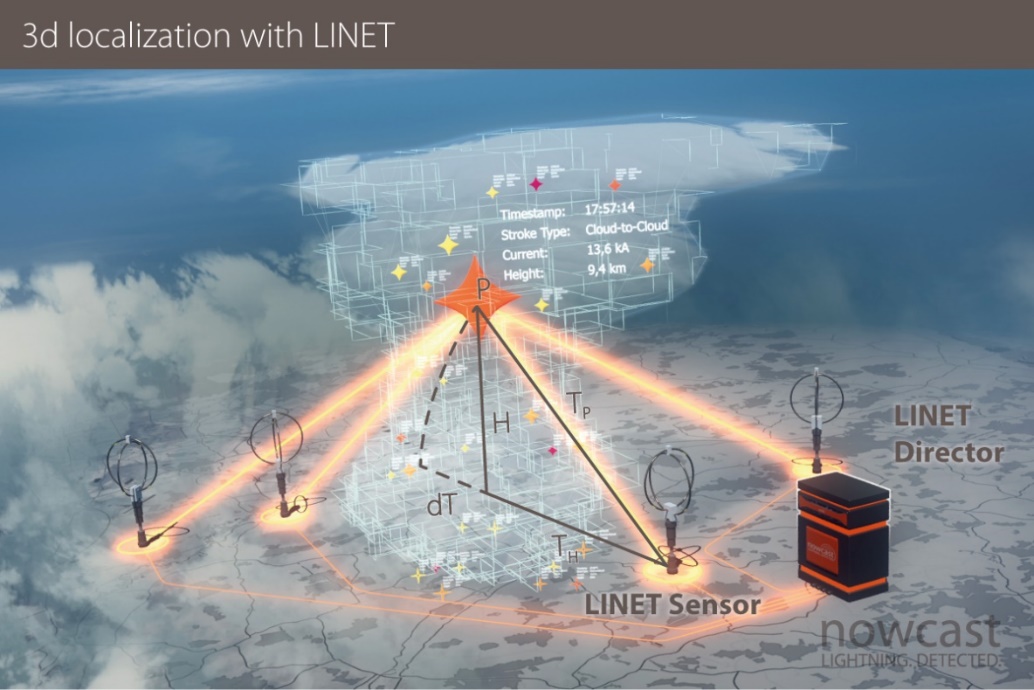 Сильный шторм
Умеренный шторм
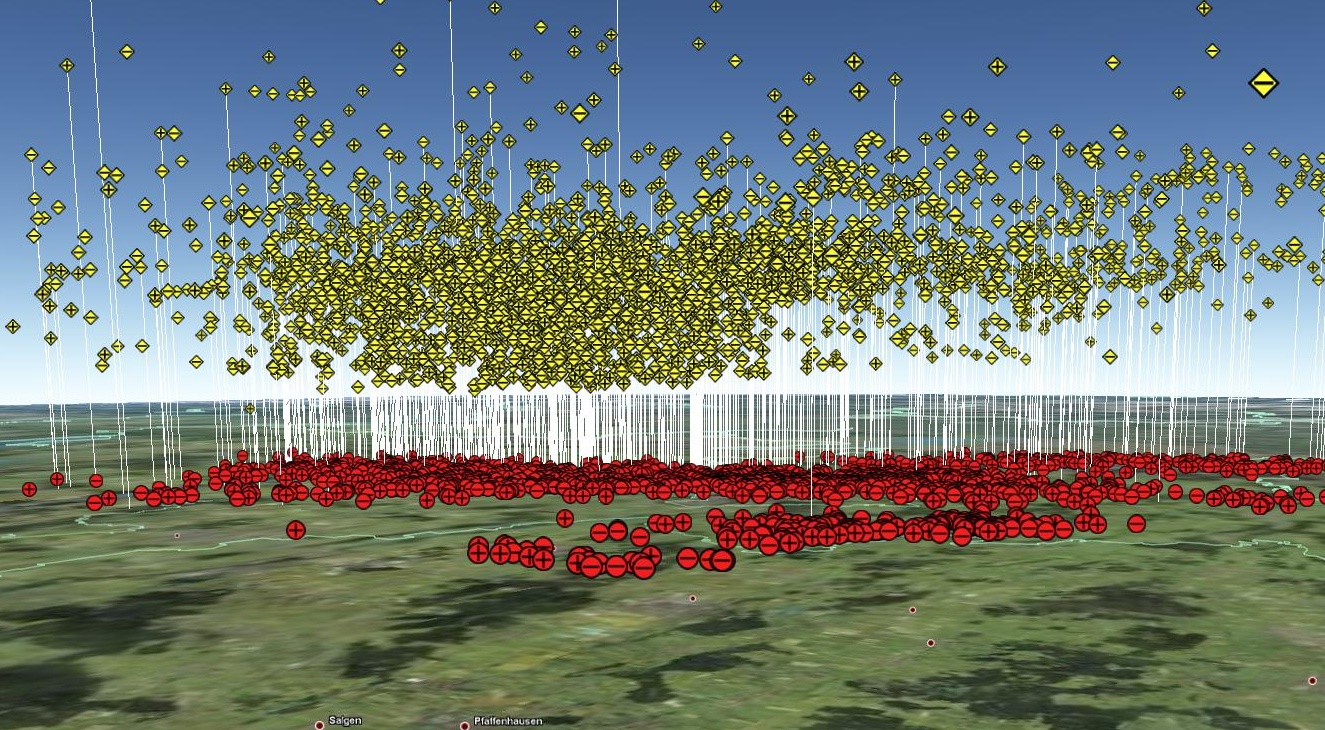 Рентабельность: Настройка и эксплуатация сети
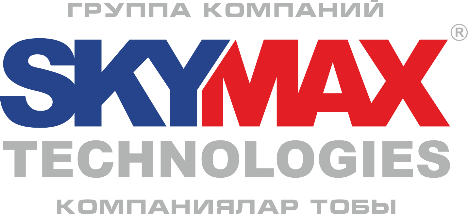 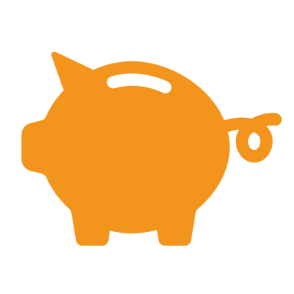 Легко покрывает большие площади территорий с небольшим количеством датчиков
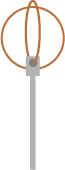 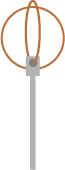 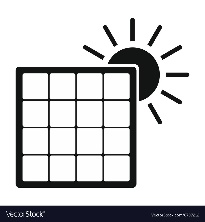 стандартный блок питания (низкое электропотребление)
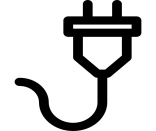 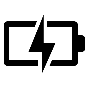 150 - 300 километров
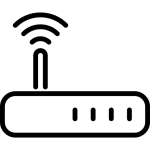 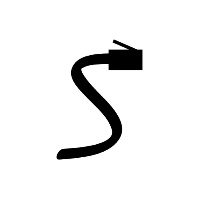 стандартное подключение к интернету (низкие скорости передачи данных)
Датчики LINET не нуждаются в плановом обслуживании или дальнейшей калибровке
Легкая замена запчастей
Стандартная серверная архитектура на базе ОС Linux
Лучший в своем классе: Отличная точность и возможности
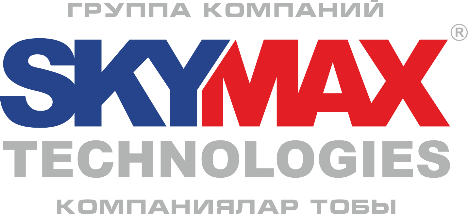 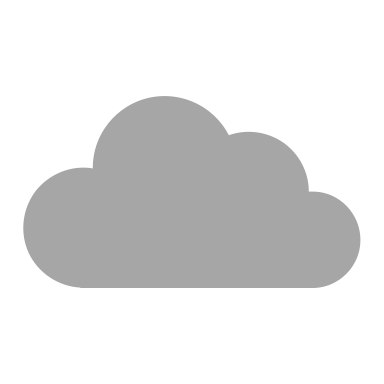 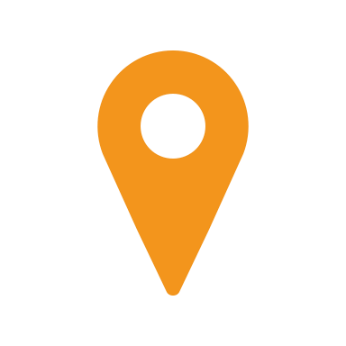 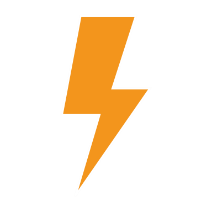 Высота: 2,1 км
2,5 kA
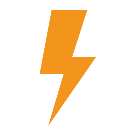 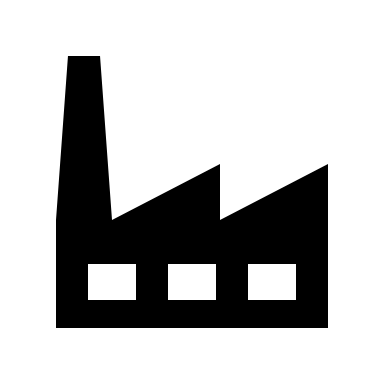 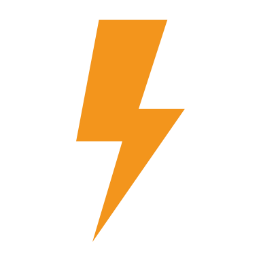 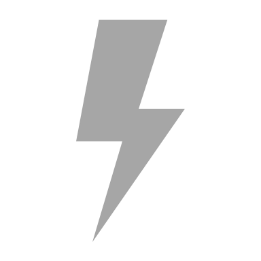 Обнаружение другими системами
250 - 4000 м
nowcast: точность определения местоположения = 75m
nowcast: обнаружение гроз с величиной силы тока до 2,5 кА (килоАмпер)
nowcast: 3D-обнаружение, включая высоту выброса внутриоблачных гроз
Оценка точности
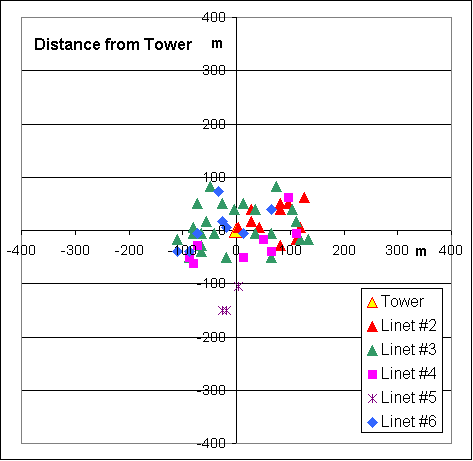 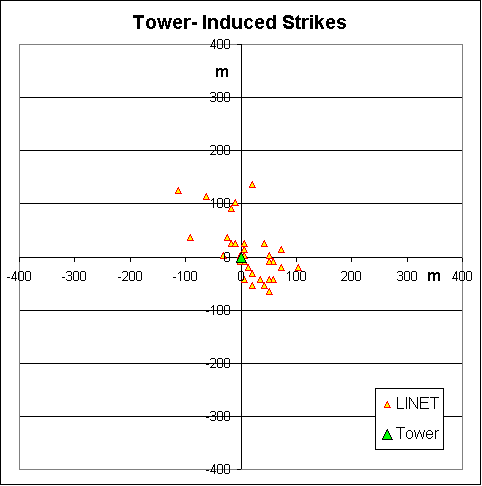 Башня в Словении
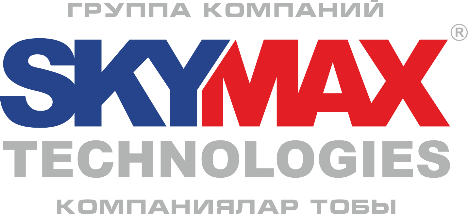 Расстояние от молнии до места установки датчика:
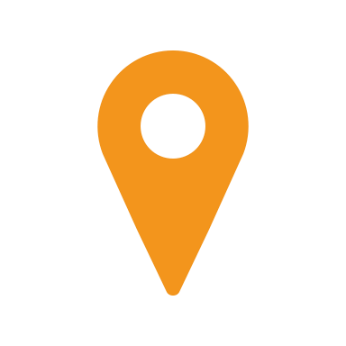 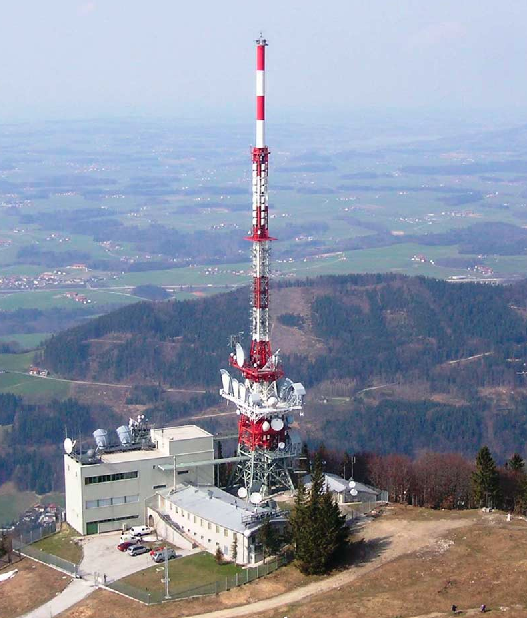 Башня Гайсберга
Оценка эффективности
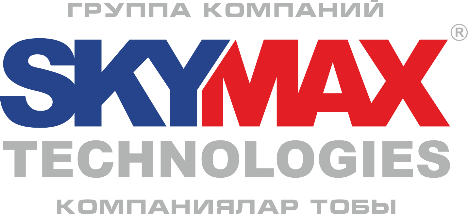 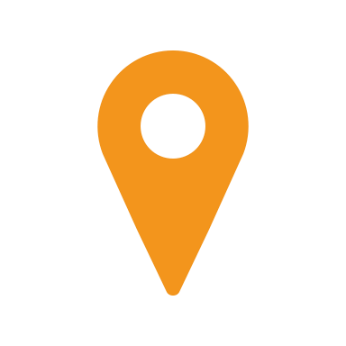 Большинство молний имеют пиковую силу тока слабее, чем 8 кА
Обнаружение молний с пиковой силой тока до 2 кА на расстоянии до 180 км.
Nowcast - единственное решение, способное обнаружить большинство молний с силой тока менее <8 кА
27 июля 2013 г., 15.00 - 16.00 UTC в Северной Германии, обнаружено системами LINET
Примеры установки датчика: легко и быстро!
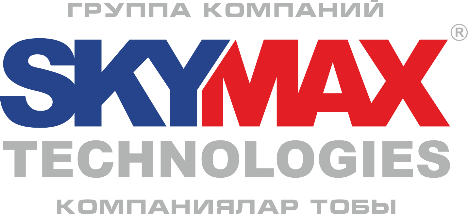 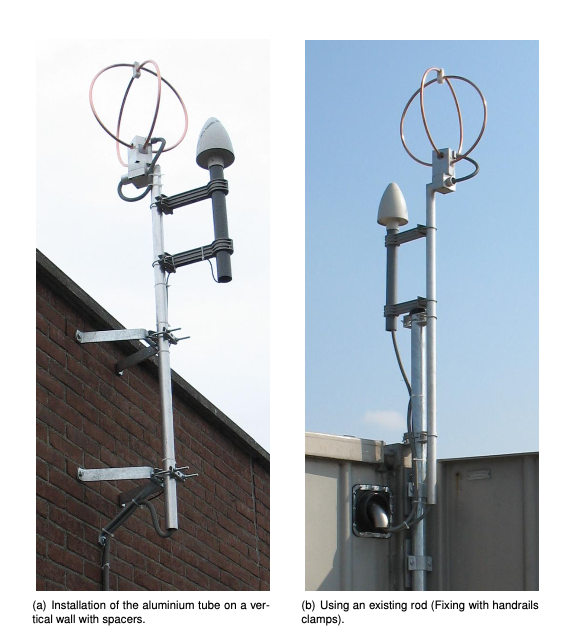 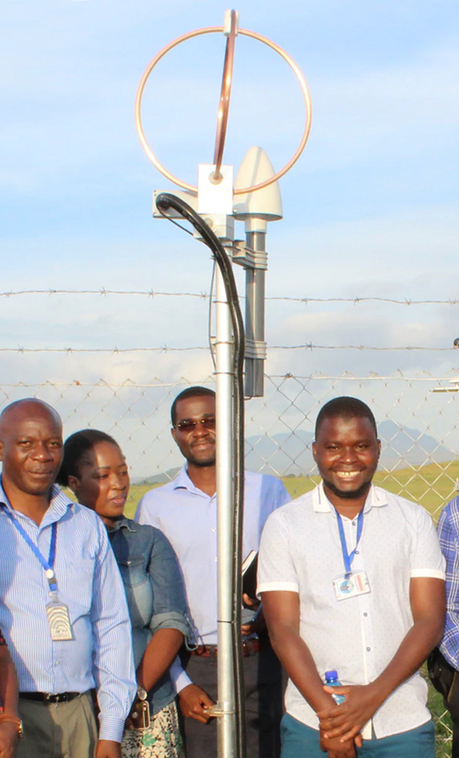 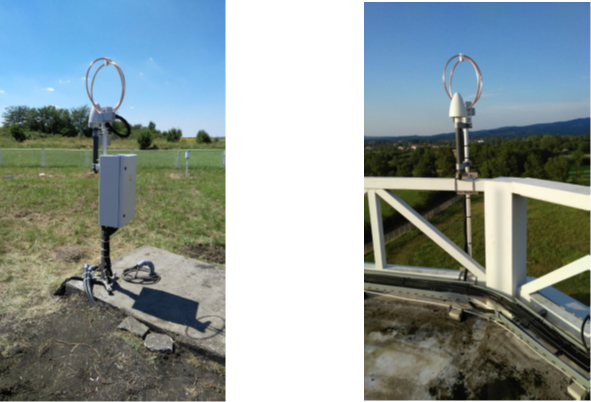 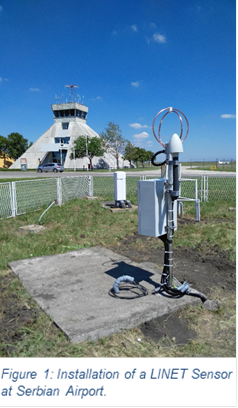 Результат
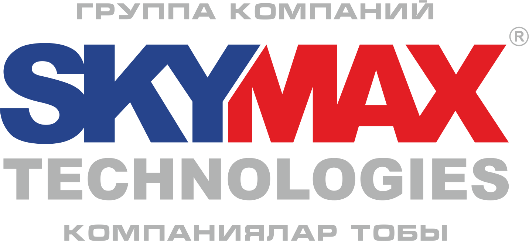 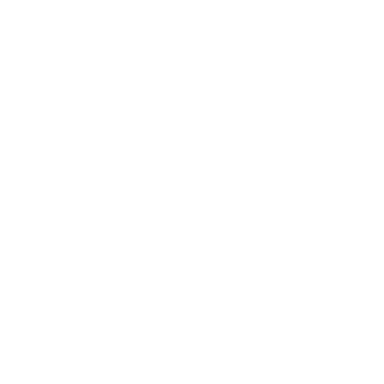 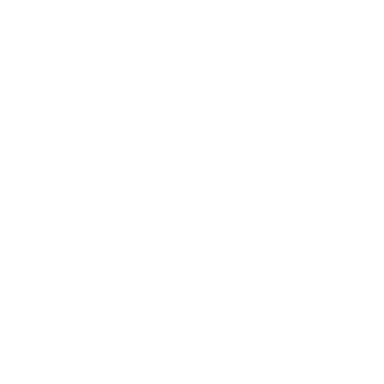 От датчика к применению: возможности
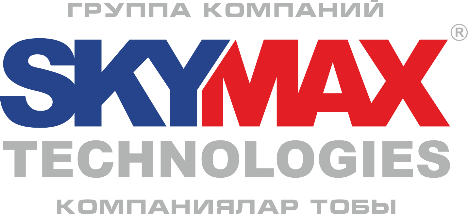 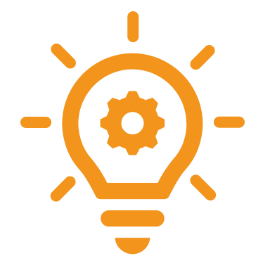 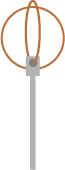 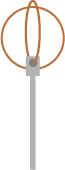 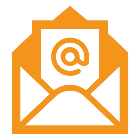 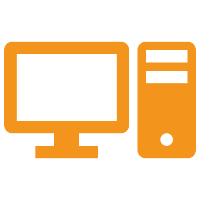 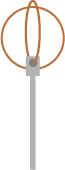 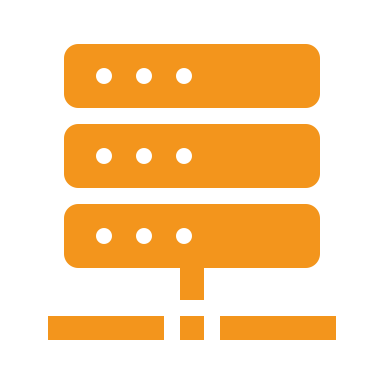 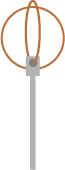 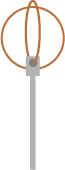 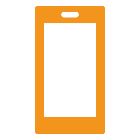 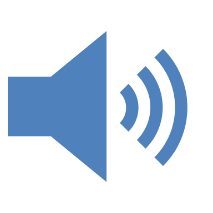 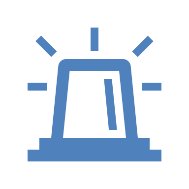 Программное обеспечение сторонних производителей
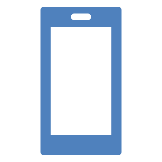 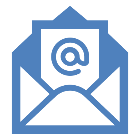 Инструменты: 
сложные сервисы визуализации и данных
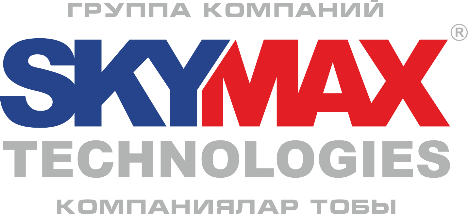 For You: Highly sofisticated data, Cell-Tracking and pre-warnings
Веб приложение LINET view
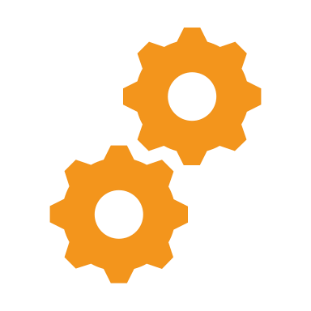 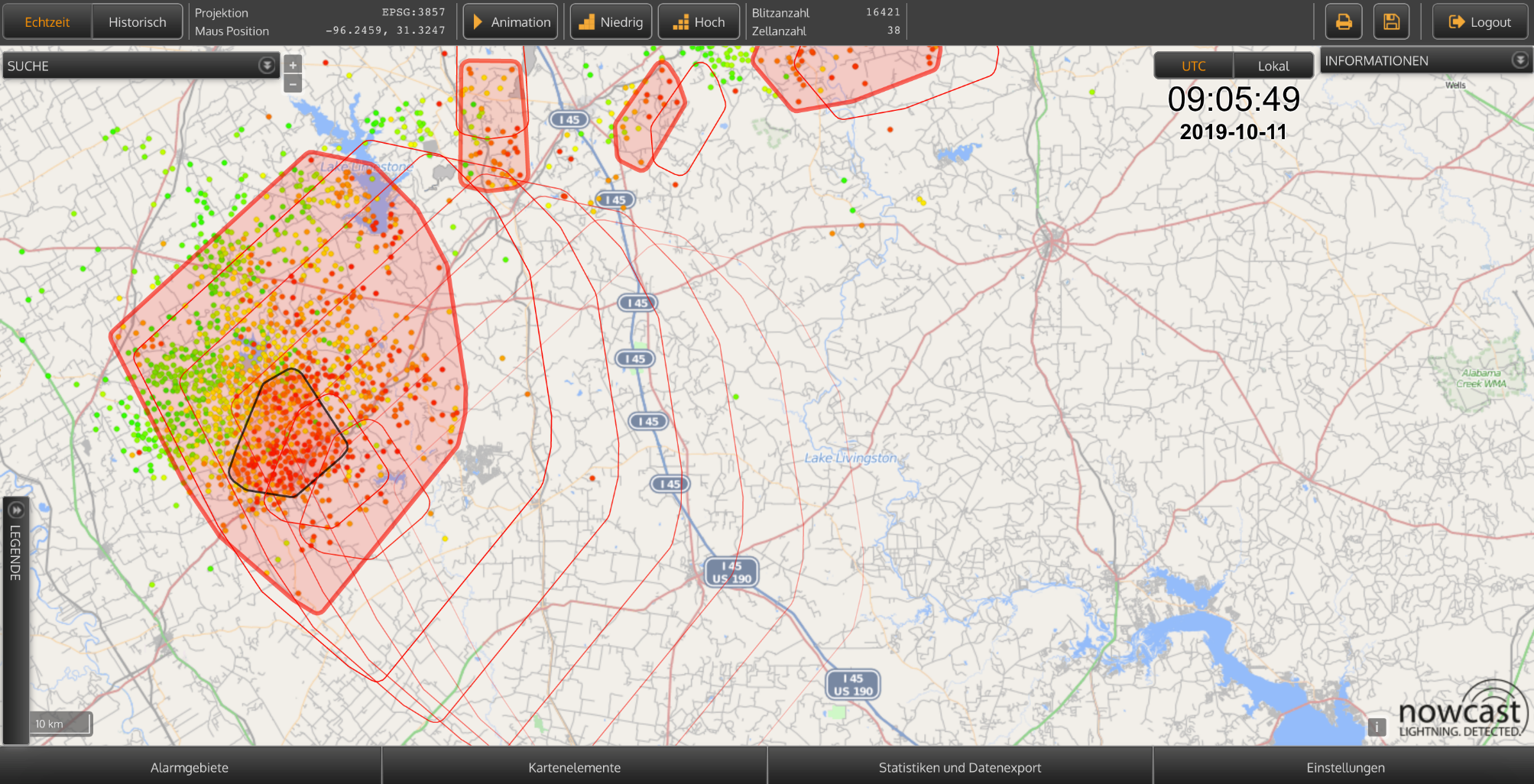 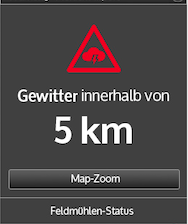 Active Thunderstorm-Alert
for Area 12
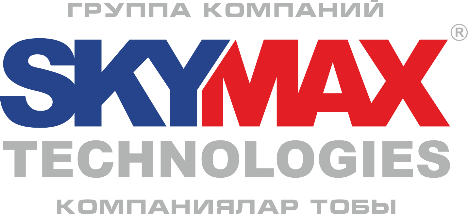 LINET view
For You: Highly sofisticated data, Cell-Tracking and pre-warnings
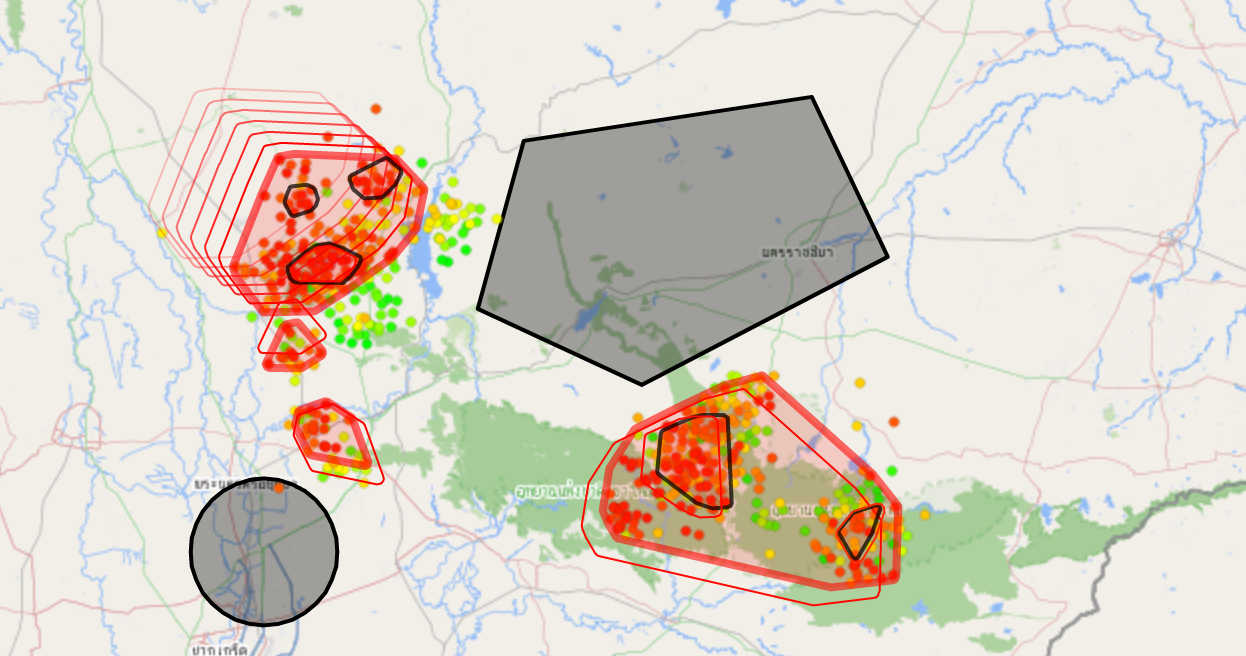 Создание «Области интереса» и «Области тревоги» в отдельных формах или из загруженного файла формы
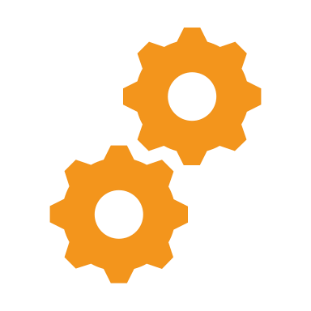 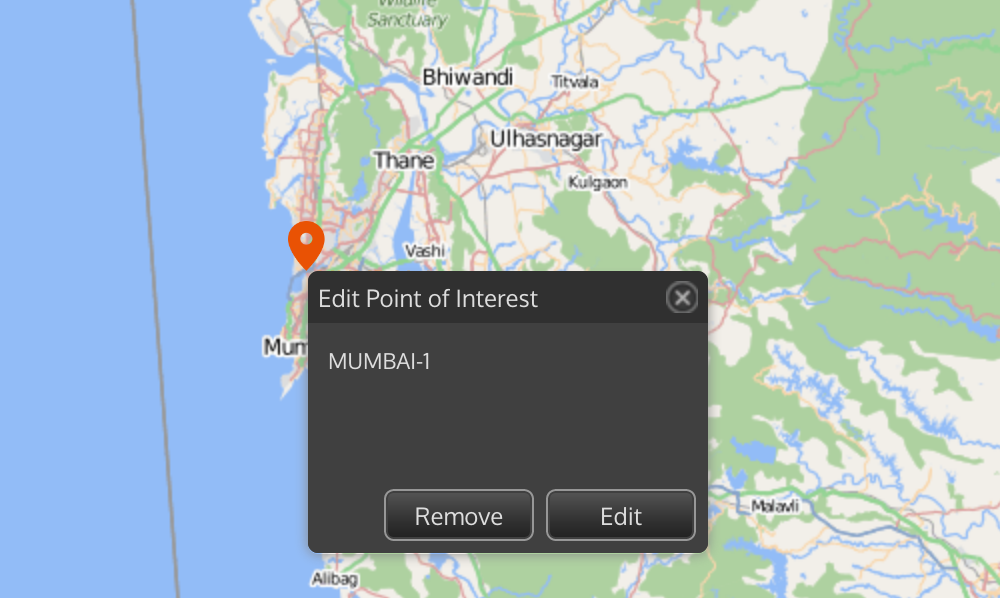 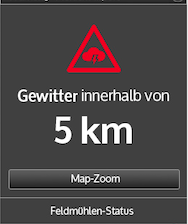 Active Thunderstorm-Alert
for Area 12
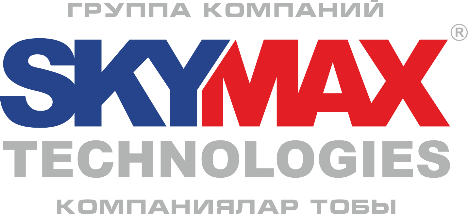 LINET view
For You: Highly sofisticated data, Cell-Tracking and pre-warnings
Отображение всех соответствующих параметров гроз и грозовых ячеек
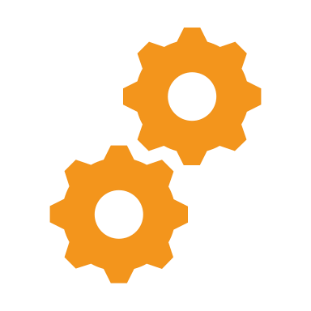 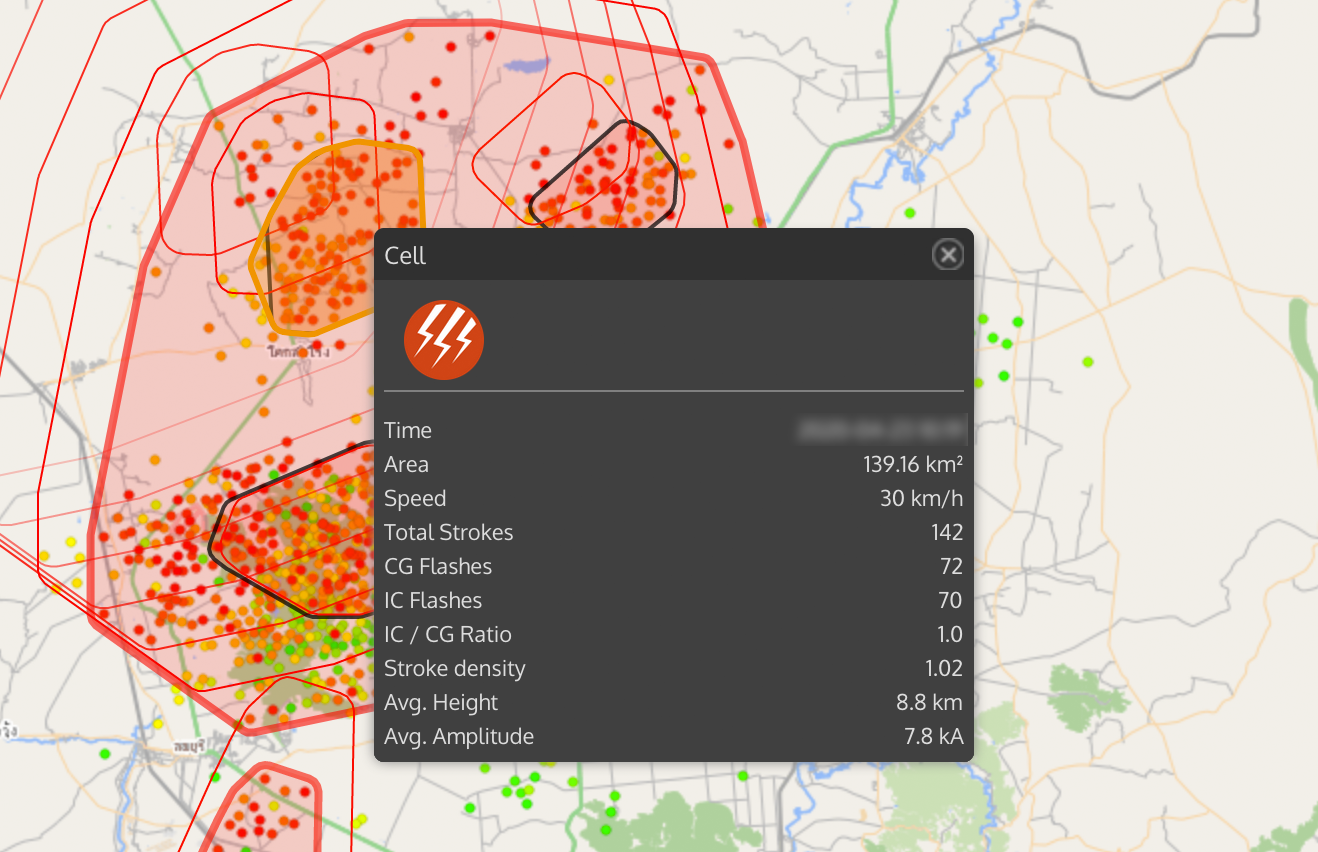 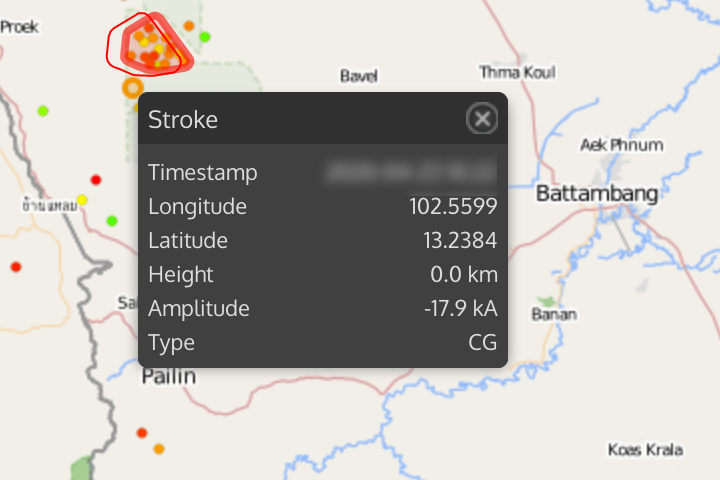 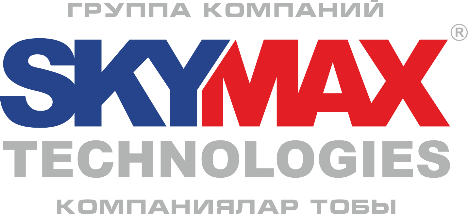 LINET view
For You: Highly sofisticated data, Cell-Tracking and pre-warnings
Получение доступа к данным о молниях в реальном времени или в архиве, а также их отображение или экспорт
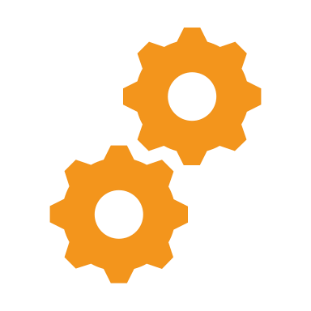 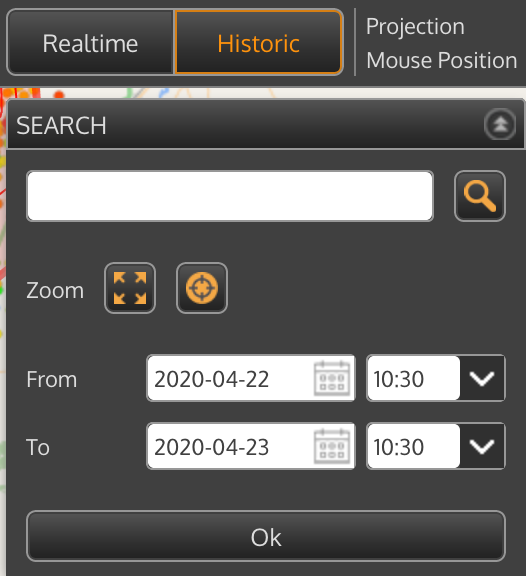 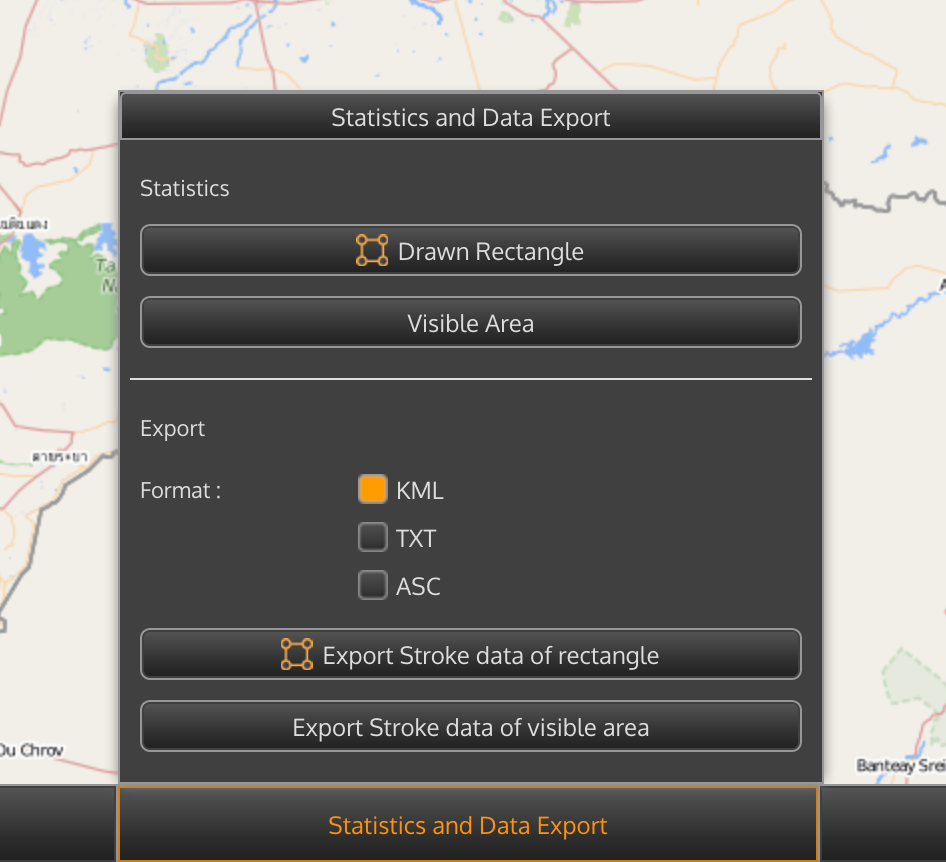 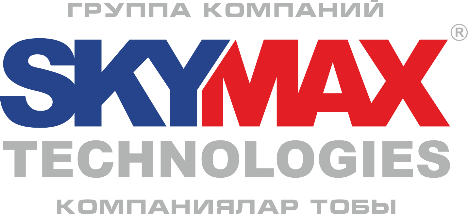 LINET view
For You: Highly sofisticated data, Cell-Tracking and pre-warnings
Создание статистики и экспорт данных
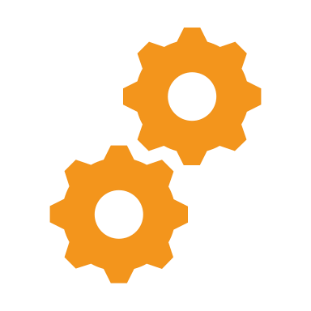 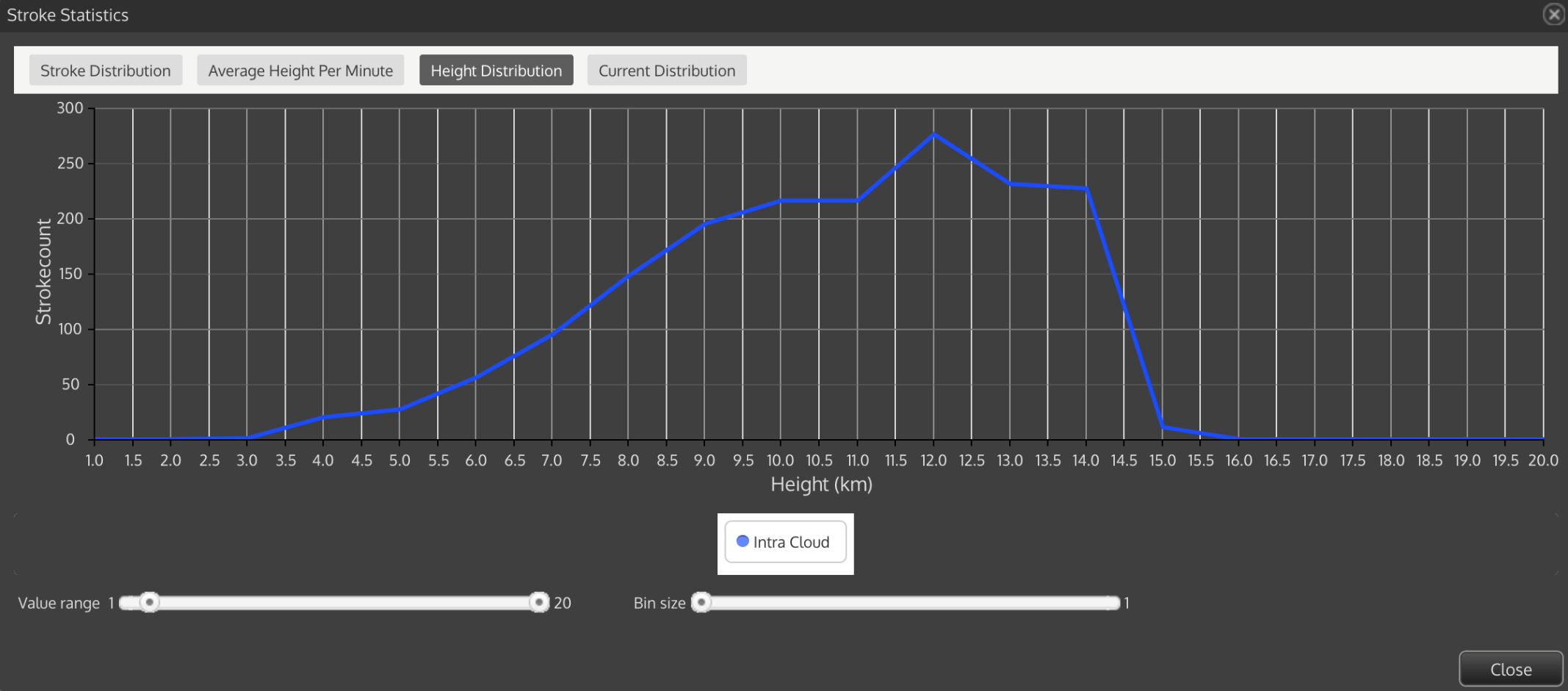 Комфортное сетевое администрирование: 
LMS
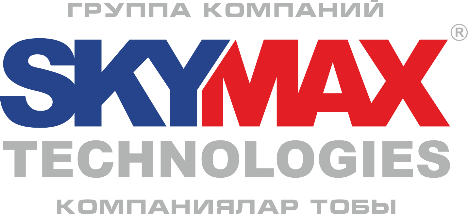 For You: Highly sofisticated data, Cell-Tracking and pre-warnings
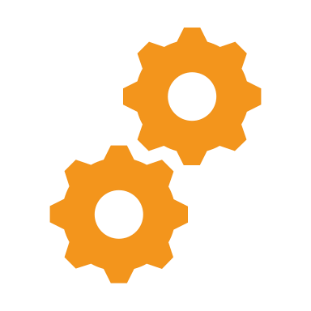 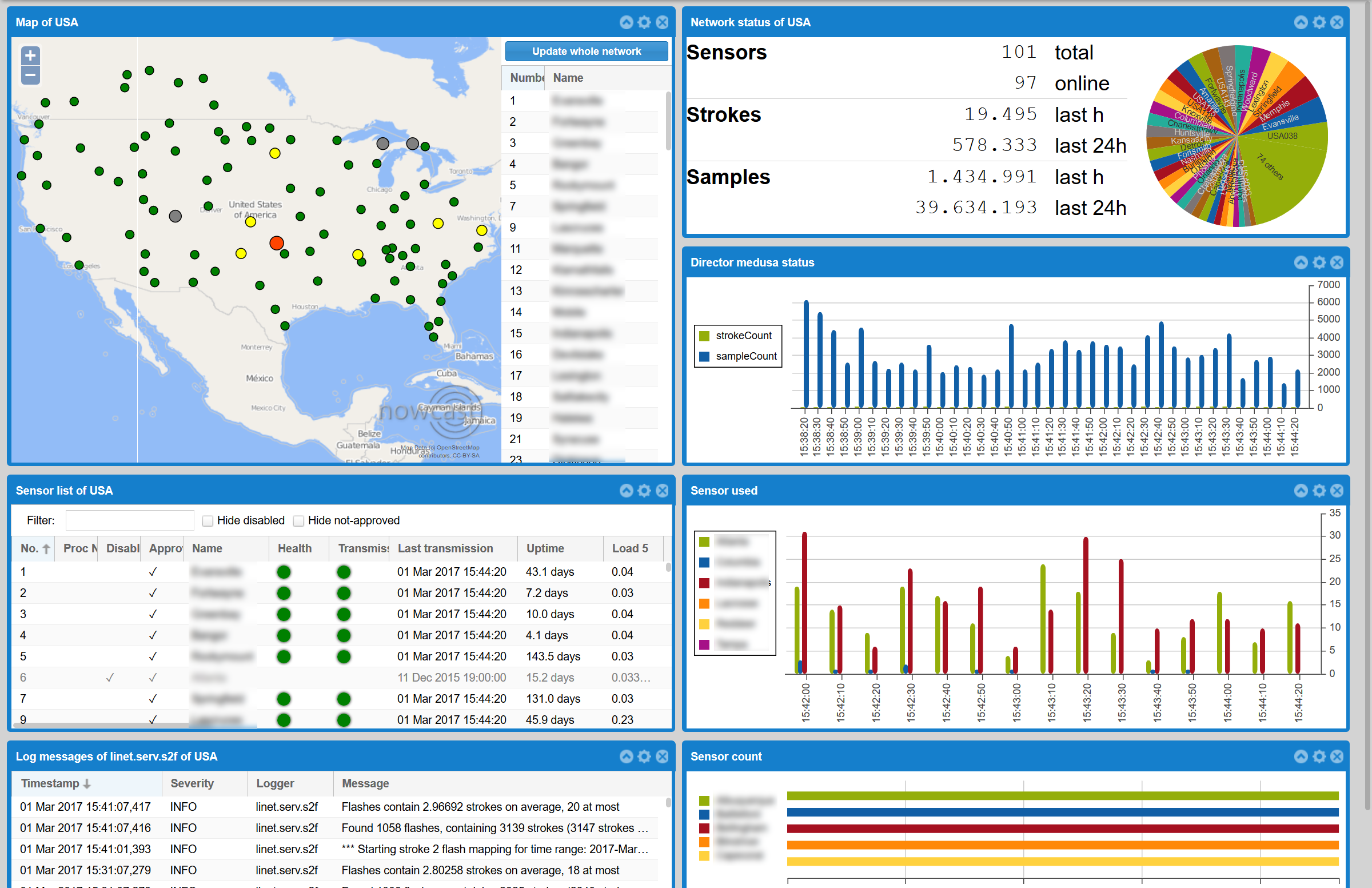 Веб-приложение LMS
(ПО для управления LINET)

Статус каждого датчика
Отчеты о производительности
Удаленное обслуживание
Передача данных наблюдения
Мониторинг шумов 
Профилирование
Система грозопеленгации в Казахстане
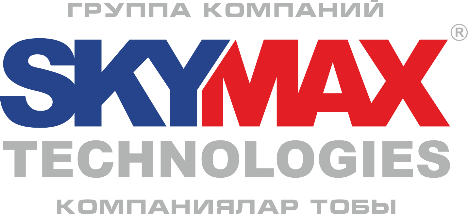 For You: Highly sofisticated data, Cell-Tracking and pre-warnings
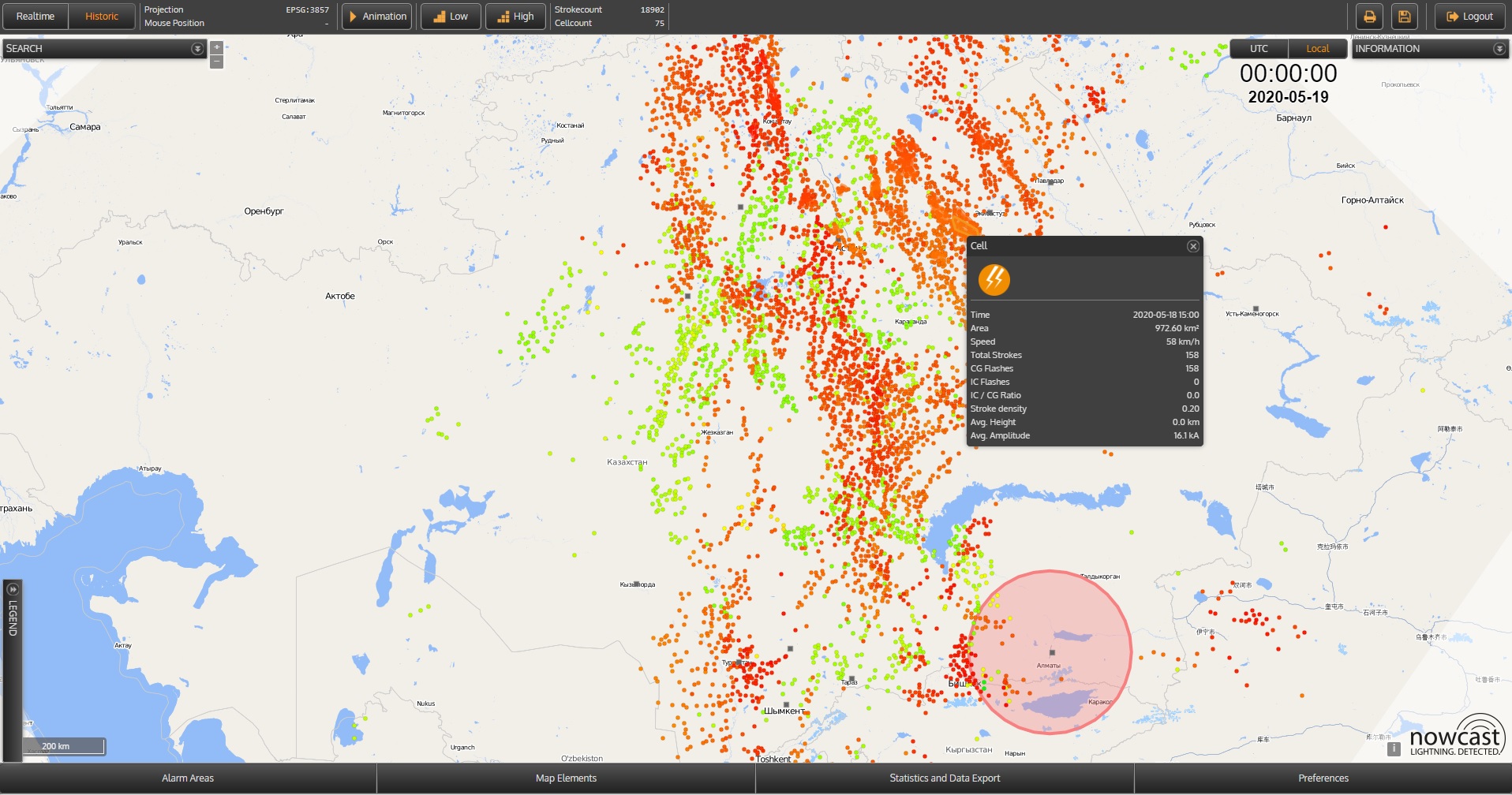 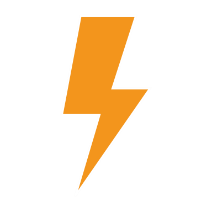 Система грозопеленгации в Казахстане
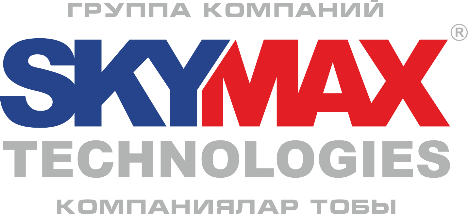 For You: Highly sofisticated data, Cell-Tracking and pre-warnings
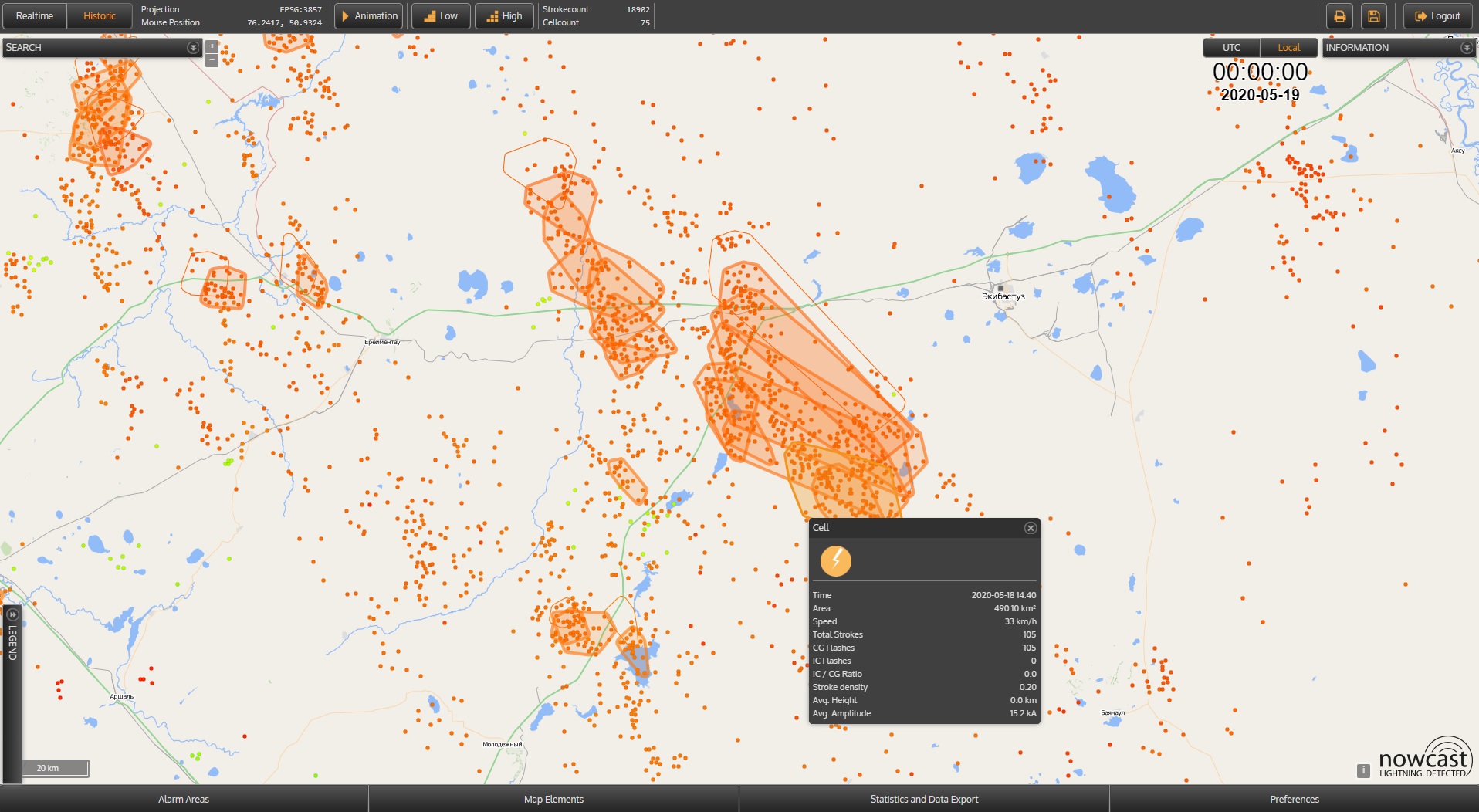 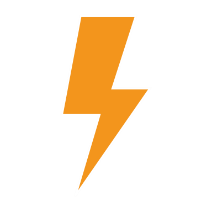 Система грозопеленгации в Казахстане
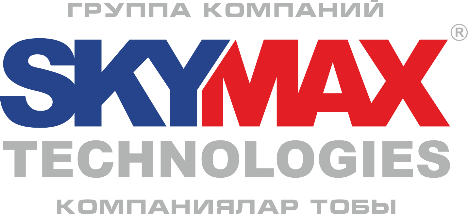 For You: Highly sofisticated data, Cell-Tracking and pre-warnings
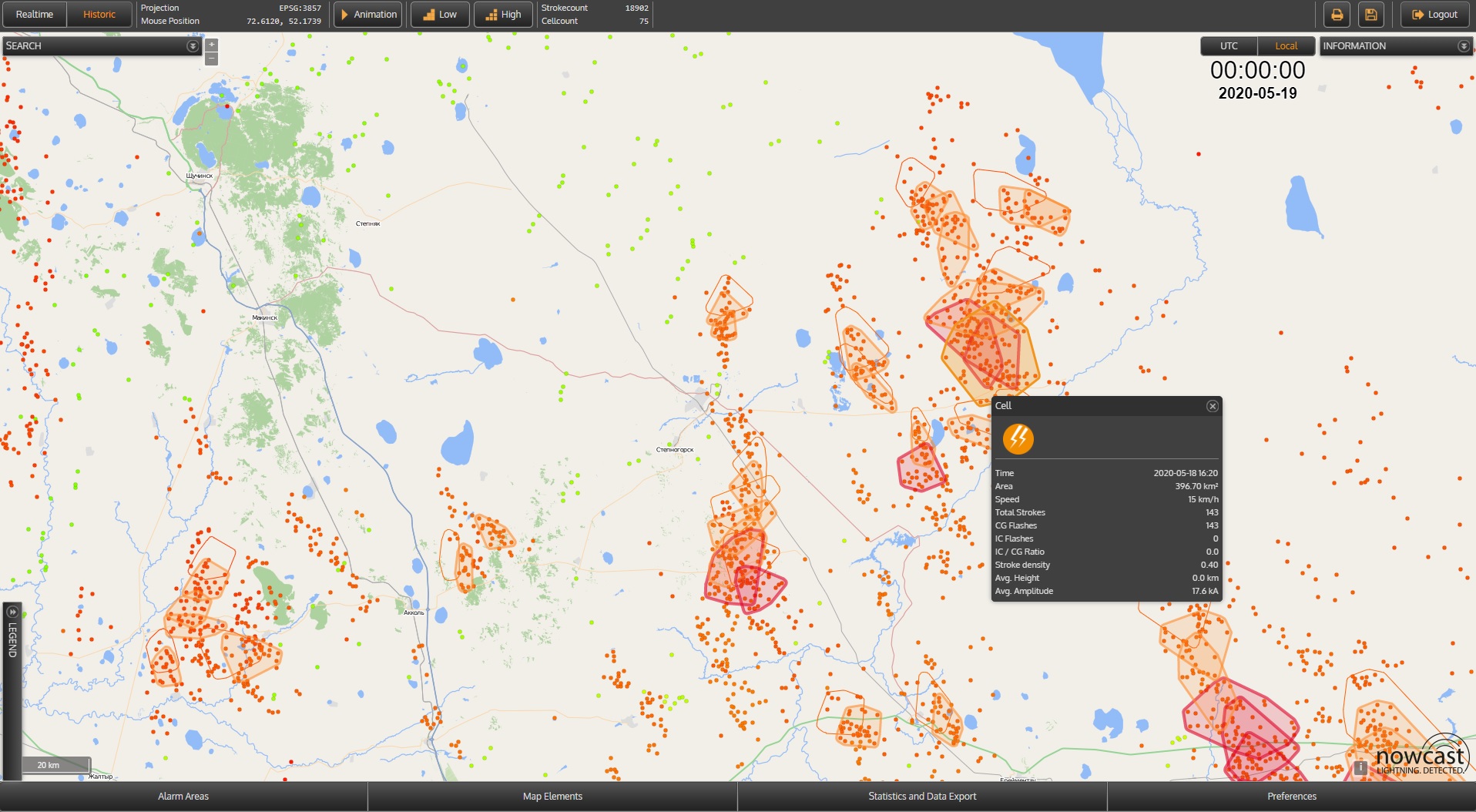 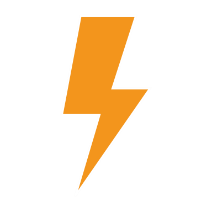 Система грозопеленгации в Казахстане
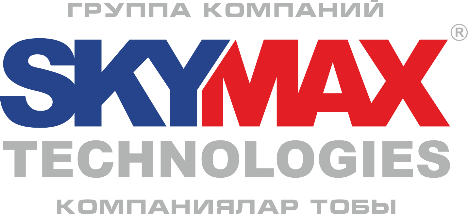 For You: Highly sofisticated data, Cell-Tracking and pre-warnings
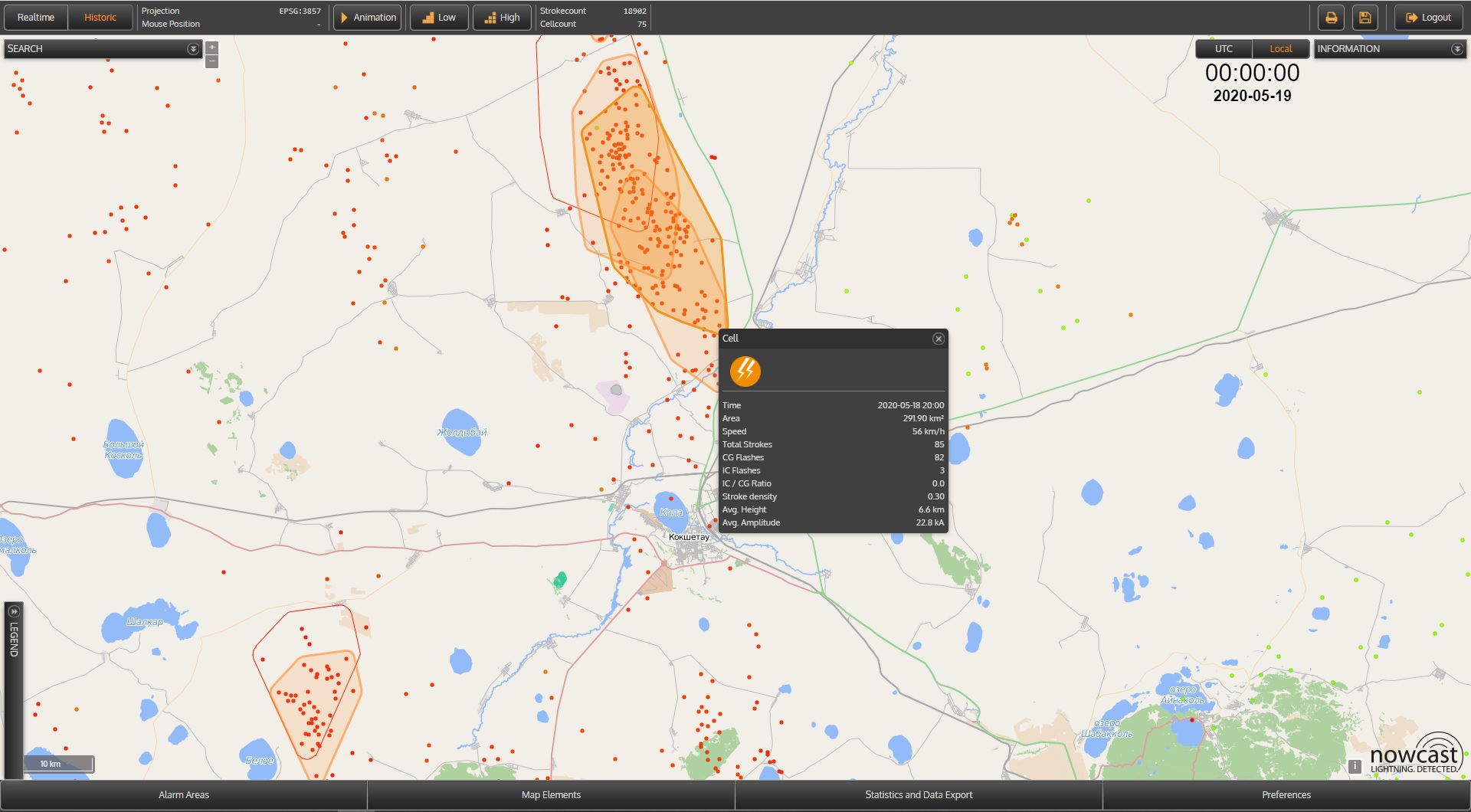 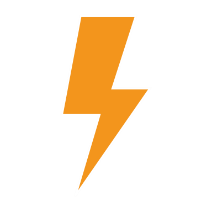 Давайте двигаться вперед вместе
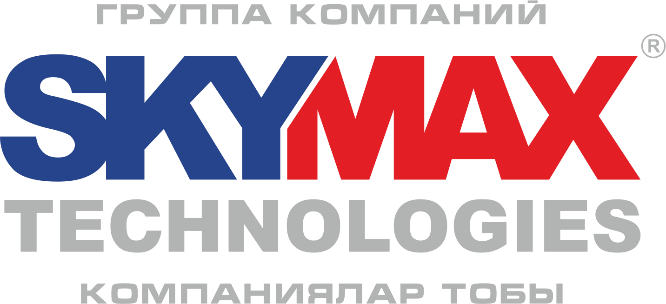 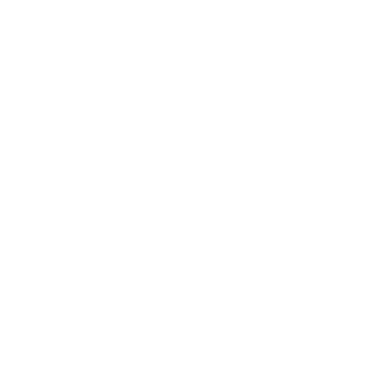 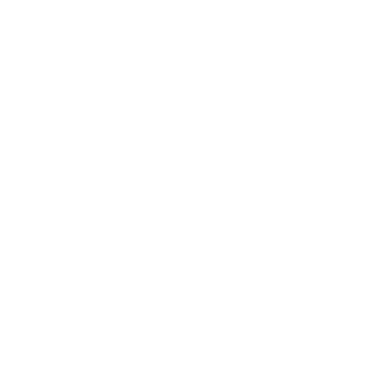 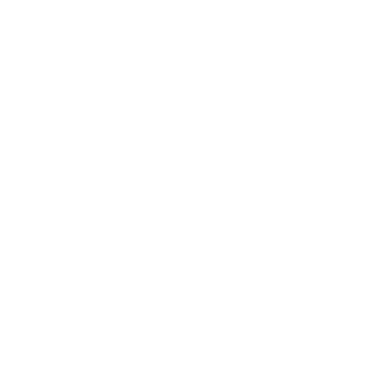 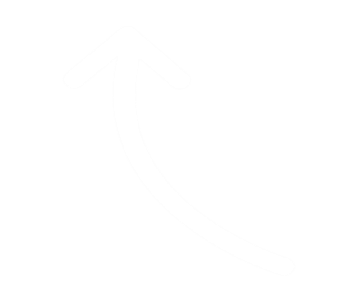 A15T5K3,Республика Казахстан
г. Алматы, ул. Умбетбаева, 192
Тел.:      +7 727 250 74 97 (вн.183)
Mob.:     +7 701 914 04 79
E-mail:   office@skymax.kz
Web:      www.skymax.kz